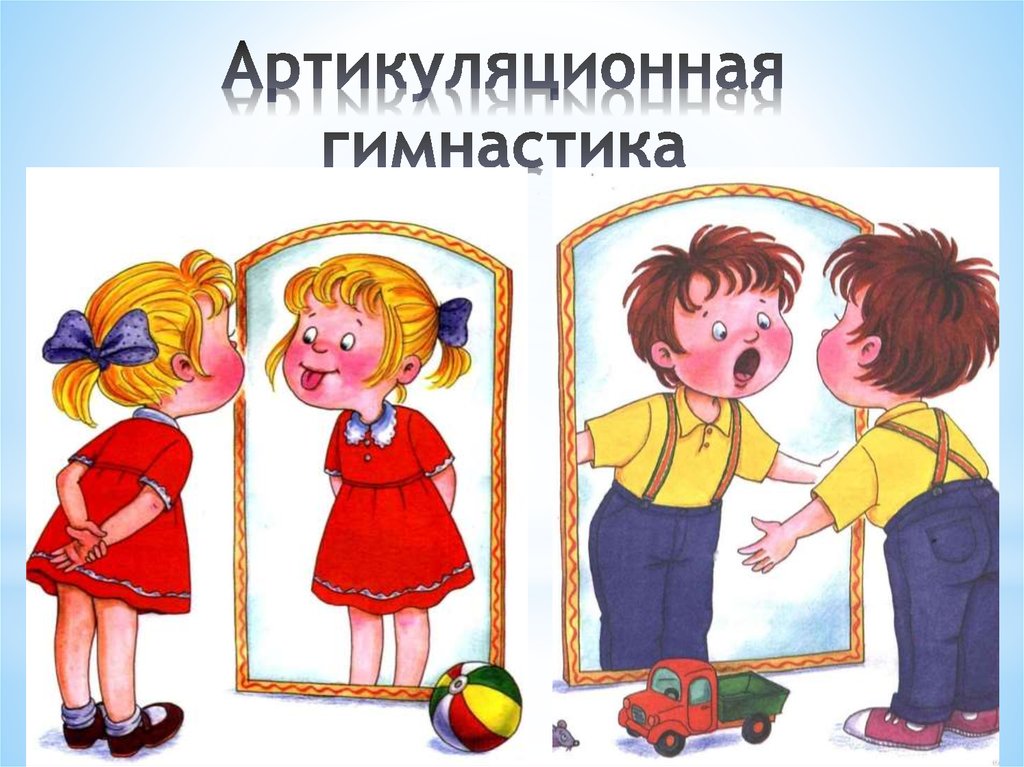 Мастер-класс  
                                                                                                                                                   подготовила: учитель-логопед 
                                                                                                                                                                                Вигдорович М.С.
Цель:
Рассказать об артикуляционной гимнастике как основе правильного звукопроизношения, а также показ приёмов, которые необходимы при проведении артикуляционной гимнастики дома.
 
Задачи:
познакомить с правилами проведения артикуляционной гимнастики дома;
развивать мышцы артикуляционного аппарата при помощи упражнений;
развивать навыки взаимодействия родителей с детьми и учителем-логопедом в совместной деятельности.
План мастер-класса:

Знакомство с целью мастер – класса и основными задачами.
Знакомство с определением «Артикуляционная гимнастика» и для чего она нужна.
Методические рекомендации родителям по проведению артикуляционной гимнастики.
Выполнение упражнений для губ, щёк и языка. 
Советы учителя – логопеда для родителей и детей.
Артикуляционная гимнастика
Цель Артикуляционной гимнастики- отработка определённых положений органов артикуляционного аппарата, необходимых для правильного произношения звуков родного языка; развитие подвижности, точности, координации  движений органов артикуляционного аппарата.
Рекомендации для проведения артикуляционной гимнастики 
Внимательно прочитайте описание упражнения. Попробуйте выполнить его перед зеркалом. 
Гимнастика проводится ежедневно по 5-10 минут.
Упражнения выполнять сидя перед зеркалом при достаточном освещении.
Каждое упражнение выполняется по 5 раз под счёт.
Сначала упражнения выполняются после показа взрослого. Можно использовать стихотворения или показ картинок для поддержания интереса ребёнка. 
После того, как упражнение усвоено, ребенок выполняет его без показа взрослого (по названию).
Важно не количество упражнений, а качество их выполнения.
Движения должно совершаться без вспомогательных или сопутствующих движений других органов (руки, ноги, голова, тело, губы).
Темп движений изначально несколько замедлен, постепенно становится быстрее. В конечном итоге темп движения становится произвольным – медленный или быстрый.
Переход (переключение) к движению и положению должен совершаться плавно и достаточно быстро.
Родители обязательно контролируют правильность выполнения упражнений.
СОВЕТЫ УЧИТЕЛЯ-ЛОГОПЕДА ДЛЯ РОДИТЕЛЕЙ
Говорите с ребёнком медленно, короткими фразами; пользуйтесь правильным русским языком, не переходите на «детский язык» (сюсюканье) сами не разрешайте делать это другим.
Каждый день читайте ребёнку.
Чаще разговаривайте с ребёнком, отвечайте на все его вопросы полными предложениями.
Говорите чётко, внятно, несколько раз повторяя слово или фразу.
Необходимо развивать мелкую моторику- то есть ребёнок как можно больше должен работать своими пальчиками, подойдут шнуровки, палочки, конструктор и т.д.
Спасибо за внимание !